NOTIS – Ökad arbetslivsanknytning i utbildningen
Kompetensutveckling för lärare
Sara Nyberg, KTH/Lärande, enheten för högskolepedagogik
sarany@kth
Överblick
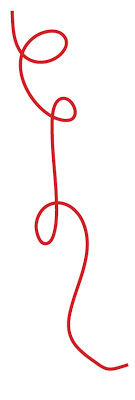 Bakgrund
Syfte
Mål
Utmaningar
Metod
Resultat
Tänk på!
Läs mer
[Speaker Notes: Här visar jag vad jag ska gå igenom på ca 20 så att ni vet vad ni kommer få ta del av. Ta gärna frågor efteråt.]
Bakgrund
- Vad ska jag bli när jag bli stor? Tänk om läraren kunde berätta vad jag ska ha den här metoden och det här verktyget till. Dom behöver jag säkert inte använda i det jobbet jag kommer välja
Europeiska Socialfonden
[Speaker Notes: Kraven på högskolelärares kompetenser har förändrats under senare år som följd av förskjutningar i den högre utbildningens målbilder. I dag är utmaningar och exempel som rör samspel med omvärlden mycket centrala. Behovet av arbetslivsanknytning i utbildningen är dock fortfarande svagt tillgodosett på många håll.]
Syfte för KTH
Pilotprojekt – att prova nytt
Öka kvaliteten på utbildningen
Jobba med lärarna istället för studenterna
Nytt projekt inom högskolevärlden
Ge lärarna mer kompetens om omvärlden
Stötta studenterna i tankar kring sin framtida arbetsmarknad
Mål Handlingsförmåga
Högskolelärarna medvetandegörs om behovet av arbetslivsanknytning i undervisningen
Högskolelärarna har fått kännedom om villkor samt om arbetsmarknadens efterfrågan av personer med högre utbildning
Högskolelärarna har kontakt med individer från arbetsmarknaden utanför akademin
Högskolelärarna förvärvar kunskaper som hjälper dem att förmedla färdigheter som efterfrågas på arbetsmarknaden
Högskolelärarna förvärvar arbetslivserfarenhet från relevanta områden inom arbetsmarknaden
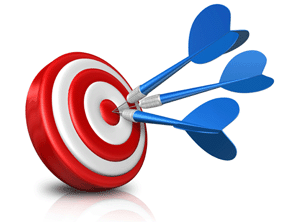 [Speaker Notes: Handlingsutrymme, dvs tid och pengar 7 mål
Samverkan, 5 mål
Kommer endast ta upp handlingsförmåga, dvs den möjlighet till kompetensutveckling som vi jobbade med för lärarna under projektet]
Utmaningar
Inom KTH
Lärarens tid och intresse
“Bara ett projekt”
Att nå hela målgruppen
“I var mans mun”

Inom projektet
Känsla av “produktion” 
Finansieringsform
Projektansökan
[Speaker Notes: Vi var självklart inte utan utmaningar!]
Metod och tillvägagångsätt
Wor  k shops
Smala ämnen 
och riktade
Inbjudningar
Breda teman och
öppna inbjudningar
[Speaker Notes: Skönt att veta att vi fick prova och testa olika metoder och aktiviteter, vad var det som läranre efterfrågade? Modiliseringsfas
Genomförandefas]
Utbildningsaktiviteter för lärarna
Förläsningar för lärare
Föreläsningar för studievägledare
Arbetsmarknadsdagar för doktorander
Speednetworking
Samverkanskampanj
Företagsbesök på KTH
Studiebesök på företaget 
Praktik på företaget
Ämnesspecifika workshop med näringslivet
Satsning på projektledning för lärare
Peer mentoring
Resultat
To some extent I have recieved new ides and approaches to academic therories and engineering experience.
One of the most useful aspects of the program was having the chance to discuss what competences are required with employees working in a broad range disciplines. I have the impression that the insight that I have gained will stay for a long time.
The main value for me in NOTIS is that it confirms that what I do and teach in my courses is compliant with corresponding content and activities in industry.
Scania: Mkt värdefullt att få ta del av både arbetsgivarens och före detta studenternas perspektiv.
 
Saab: Studiebesök som detta ger massor av idéer till undervisningen. Det är viktigt att få se och ta på saker. 
 
Scania: Mkt bra studiebesök, särskilt att få träffa relativt nyanställda teknologer som har en bra och aktuell insyn i bägge världarna.
Peer mentoring: "Jag vill få möjligheten till en djupare kontakt med någon utanför akademin för att lättare kunna se vad studenterna behöver."
Tänk på
Hur kan du använda “dina” pengar från Europeiska Socialfonden?
Ta lång tid på dig att göra en mobiliseringsfas/inledande projekt
Förankra i ledningen
Se till att ha en högt uppsatt referens/styrgrupp som har mandat
Ha gott om tid!
Våga prova – Lärarna och framförallt aktörer utanför akademin har varit väldigt positiva!
Läs och hör mer
https://www.kth.se/ece/avdelningen-for-larande/projekt/notis
Broschyr
Artikel Elias Said
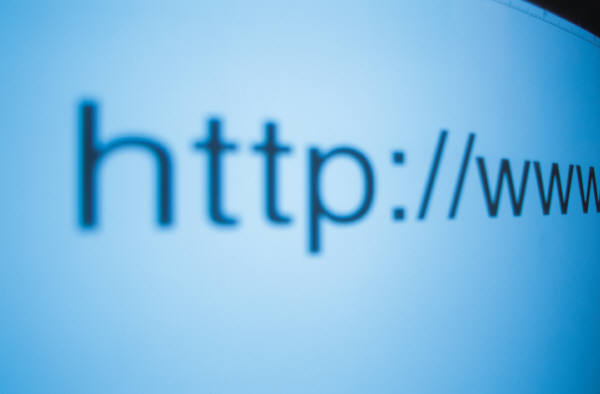 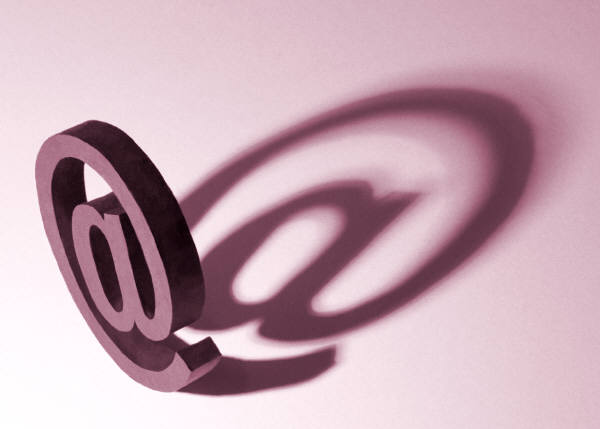 sarany@kth.se
Lyssna till hur KTH kommer att arbeta med arbetslivsanknytning på HSS
[Speaker Notes: Dela ut broschyr och Elias Said, ett smakprov
Finns inte tid idag att berätta hur vi kommer att jobba på KTH men jag har fått uppdraget att jobba vidare med detta på heltdi!]
Tack för ditt engagemang!/Sara